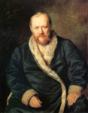 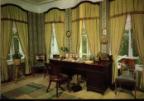 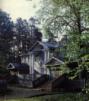 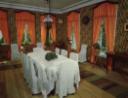 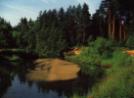 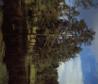 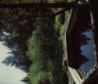 Занятие
«Щелыково - музей-заповедник А.Н.Островского»









Выполнила: Губанова Татьяна Владимировна – заведующий библиотекой муниципального бюджетного общеобразовательного учреждения города Костромы «Лицей №17»
Кроссворд с ключевым словом
Изображение на пазле
Схема изготовления Снегурочки
Используемые источники:
http://ruslania.com/pictures/big/4601250250953.jpg  - картинка Снегурочка
http://мамуськи.рф/dom/prazdnik-/novyy-god-?id=936  - поделка Снегурочка
http://detkam.e-papa.ru/zagadki/39/  - загадки про Мороз, лыжи